VVSG 2.0 Requirements Overview
Mary Brady
NIST Voting, Program Manager
Mary.Brady@nist.gov
1
Improving U.S. Voting Systems
Standards Board Meeting  
July 31, 2020
2
Improving U.S. Voting Systems
Agenda
The Voting System and the Process
What’s New
Comments - General Themes
Questions
EAC Public Hearing March 27, 2020
3
Improving U.S. Voting Systems
VVSG 2.0 Development
Prior Voting Guidelines 
VVSG 1.0 (2005)
TGDC VVSG 2.0 (2007)
VVSG 1.1 (2015)
VVSG 2.0 (2020) Guidelines 
Tap into as many experts as possible
Get continual feedback
Improving U.S. Voting Systems
NIST-EAC Public Working Groups
Election Groups 
Developed election process models that served as the basis for use cases and  the core functions
Pre-Election (103 members)
Election: (107 members)
Post-Election: (96 members)

Constituency Groups
Conducted gap analyses and developed draft VVSG 2.0 Principles and Guidelines
U&A (105 members)
Cybersecurity (121 members)
Interoperability (158 members)
Testing (84 members)
5
TGDC Deliberations
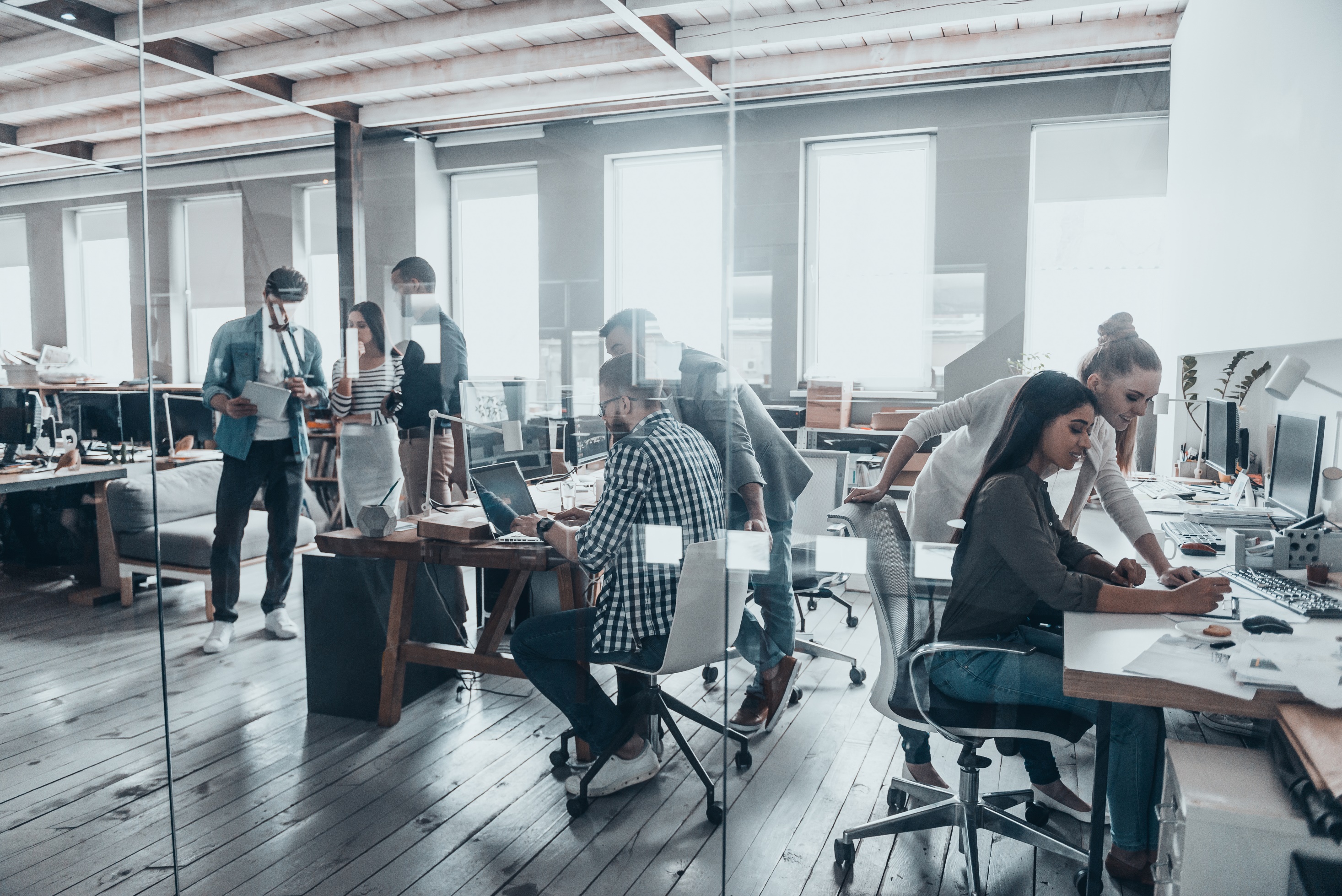 TGDC Update
Feb 
2020
Dec
2019
Nov
2019
Aug-Sep: Bring TGDC up-to-date on current status of requirements and open issues.
Accessibility and security
Clear boundaries between voting and election systems
Number of accessible machines and ballots produced
Sept 2019
Voting system definition
Review of hybrid solutions
Open Issues:
Common Data Formats
Indirect Voter Associations
Barcodes 
Wireless 
Internet technology
E2E systems
Barcodes
SW independence + ballot secrecy
Wireless, Internet
Password complexity, random numbers
Log file preservation
Updated MIL-standards
Provisional Standards, Transparent Public Comment Processes
Improving U.S. Voting Systems
New StructureFor all stakeholders, plain language
Test Methods: 
Guidance to ensure necessary breadth and depth when testing voting systems
Principles: 
High-level design goals

Guidelines:  
Broad system design details for election officials
Requirements:  
Low-level guidance for manufacturers and test laboratories
Standards Board
July 31, 2020
7
Improving U.S. Voting Systems
VVSG 2.0 Definition
“Equipment (including hardware, firmware, and software), materials, and documentation used to enact the following functions of an election:
define elections and ballot styles,
configure voting equipment,
identify and validate voting equipment configurations,
perform logic and accuracy tests, 
activate ballots for voters,
record votes cast by voters,
count votes,
label ballots needing special treatment
generate reports,
export election data,
archive election data, and 
produce records in support of audits.”
8
Standards Board
July 31, 2020
Improving U.S. Voting Systems
Election Systems
Belfer Center, The State and Local Election Cybersecurity Playbook
Standards Board
July 31, 2020
9
Improving U.S. Voting Systems
VVSG 2.0: Principles & Guidelines*
*Adopted by the TGDC, Sept 2017
10
Standards Board
July 31, 2020
Improving U.S. Voting Systems
What’s New [1]
Represents the latest in both industry and technology best practices, requiring significant updates in many aspects of voting systems.
Human factors requirements now reference federal accessibility standards, Section 508, and Web Content Accessibility Guidelines.
Voter interface requirements have been updated to incorporate recent usability research and interactions that result from modern devices and fully support accessibility throughout the voting process.
Standards Board
July 31, 2020
11
Improving U.S. Voting Systems
What’s New [2]
Common data formats are now required, and provide low-level support needed for risk-limiting audits.
Defensive coding practices, reliability and electrical requirements were reviewed, updated, and streamlined.
Guidance relevant to testing and certification has been moved to the EAC’s testing and certification manual.
Standards Board
July 31, 2020
12
Improving U.S. Voting Systems
What’s New [3]
New security requirements call for software independence and support auditing methods, including risk-limiting audits.
Dedicated section on ballot secrecy, preventing voter information from being carried through to the voting system.
Two-factor authentication is now mandated for critical voting operations.
Cryptographic protection and new system integrity requirements ensure that security protections developed by industry over the past decade are built into the voting system.
Standards Board
July 31, 2020
13
Improving U.S. Voting Systems
Comments: P1-P2
Ensure that requirements work well with early voting and that voting methods include newer methods, such as rank choice voting
L&A testing and whether a different method for testing election setup is preferred.
Testability
TDP, QA/CM: Are the requirements sufficient to test voting systems
General guidelines in VVSG 
Specifics to be defined in EAC manuals, which are not yet complete 
Requirements on programming languages and coding conventions
Modern programming practices, latest standards (NIST)
Prescriptive (labs)
Flexible (manufacturers) 

Use of COTS
Integrity/accuracy requirements may be too stringent for COTS
Traditional power/temperature testing based on mil-spec, may be inappropriate for COTS
If COTS need updating, who is responsible, how should relate to cert, supply-chain, compatibility with VVSG/system, etc.
Traditional systems - 10 year availability; COTS (e.g., laptops, etc.)/consumables much less (2-3 years), need to manage distinctions there, can affect supply chains, warranties, etc
Standards Board Meeting  
July 31, 2020
14
Improving U.S. Voting Systems
Comments: P3-P4
Documentation
Place all documentation in one area
Proprietary event codes used in logging should not be open and freely available
Marginal Marks - scanning thresholds documented and publicly available, that is, what constitutes a valid mark vs marginal/ambiguous
 COTS
Overly restrictive and not necessary for test labs to procure the COTS components prior to testing
 Common Data Formats
Should not be required at all
Only be required of the voting system, not for export of CVR from vote capture or import of election setup data for election setup functions
HW Interfaces 
Proprietary over standard HW interfaces
Standards Board Meeting  
July 31, 2020
15
Improving U.S. Voting Systems
Comments: P5-P8
Emphasizes security to the detriment of accessibility
Paper ballots adds complexity to the accessible ballot marking devices 
Fully accessible, paper-based voting has not come to fruition
Opinions on reporting on user-centered design process 
UCD could replace current prescriptive requirements
Some confusion about how report is evaluated, what best practices are, and how it could be applied to updates to existing systems
Standards Board Meeting  
July 31, 2020
16
Improving U.S. Voting Systems
Comments: P5-P8 (cont.)
Requests for Additional Clarification
One accessible machine per polling place encourages segregation and does not ensure privacy. 
VVSG 2.0 does not adequately address remote accessible ballot marking; must describe how remote digital ballot marking must be provided to ensure accessibility of paper-based vote-by-mail systems. 
Require accessible ballot marking, verification and casting (not just ballot marking) be available by a date certain or when any significant voting system change is implemented (whichever is earlier).
Standards Board Meeting  
July 31, 2020
17
Improving U.S. Voting Systems
Security Comments: P9-P15
Accessibility Concerns
Auditable requirements clearly state a method to provide compliance for universally-accessible hybrid system solutions
Ballot secrecy requirements include that all systems must use the same paper size/style. Accessible systems should not require a different size paper
Cost Concerns
Auditable requirements that restrict the voting systems ability to print in a specific area could require election officials to purchase new systems
The requirement for the “Unauthorized physical access alarm”(Physical Security) will add costs to voting systems because sensors will need to be added
Stifle Innovation
Time frames may put restrictions on the certification of systems that require a 2-year review (E2E verifiable systems)
Wireless requirements
There is desire to keep requirements and remain firm
Standards Board Meeting  
July 31, 2020
18
Improving U.S. Voting Systems
Security Comments:P9-P15 (cont.)
Scope of requirements
Some systems mentioned (e.g., vote by mail, online systems) may or may not be in scope of the VVSG
Documentation of the # of ballots checked to reach an election-official-specified margin of error for a given contest is a policy decision and not in scope of the VVSG
Glossary Updates
Define paper-based system and E2E verifiable systems
Conflicting Requirements
Non-memorable identifiers may not be possible if stored in a barcode because barcodes are required to be open and interoperable. A vote may be able to obtain the identifier
Conflicts with State laws
Some states may require direct associations to recall a voter's ballot
Standards Board Meeting  
July 31, 2020
19
Improving U.S. Voting Systems
Questions?
20